Тема «Синтаксис »           Повторение  и обобщение            (урок-соревнование)
Я изучаю связи словИ знаю их предназначение.Я вам всегда помочь готовИз слов построить предложение.Его строенье я постигИ форму словосочетания.И в строе речи каждый сдвигЯ не оставлю без внимания.
                                    (П. Чесноков)
1. Этап - разминка «Теория»
Какие виды предложений по цели высказывания  вы знаете?
Главные члены предложения – это…
Что такое предложение?
1 команда
2 команда
Второстепенные члены предложения – это…
Простое предложение – это…
Сложное предложение – это…
2. Этап «Практика»  
    Измените предложения,  сделав их побудительными,  запишите их, выделив  грамматическую основу.
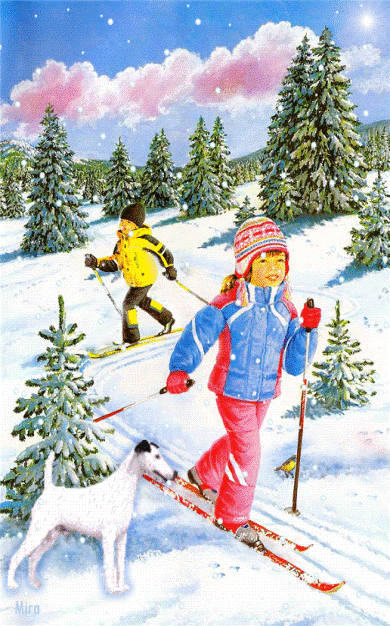 1 команда
Петя догоняет Машу.
Петя, догоняй Машу!


2 команда
Маша ускоряется к финишу.
Маша, ускоряйся к финишу!
2. 1. Этап  «Практика»
1 команда
Лесные зайцы (именное),
по ночам кормятся (глагольное),
кормятся корой (глагольное),
корой  деревьев (именное).
2 команда
За ночь прокладывают (глагольное),
 прокладывают по снегу(глагольное), прокладывают след (глагольное), глубокий  след (именное).
2. 2. Этап «Практика»
Зима - прекрасное время года.
    Вся  земля устилается  пушистым ковром, а деревья одеваются  в  белоснежные шубы.
    Взрослые и дети выходят на прогулку, чтобы  полюбоваться  красотами зимы.
Физкультминутка
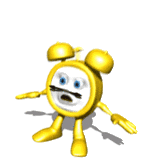 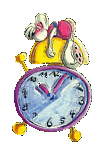 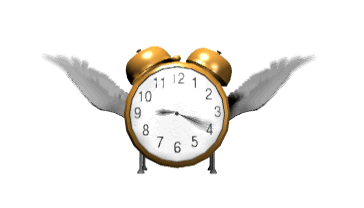 2. 3. Этап «Практика»
Зима – лучшее время года.
     Легкие снежинки медленно опускаются на землю, устилают ее пушистым ковром. Сказочным становится все вокруг:  деревья,  скамейки,  дома. Друзья играют в снежки,  а я им кричу: «Ребята, с первым снегом вас!».
      Вся природа чудесно преображается, когда падает снег.
2.4 . Этап «Практика»
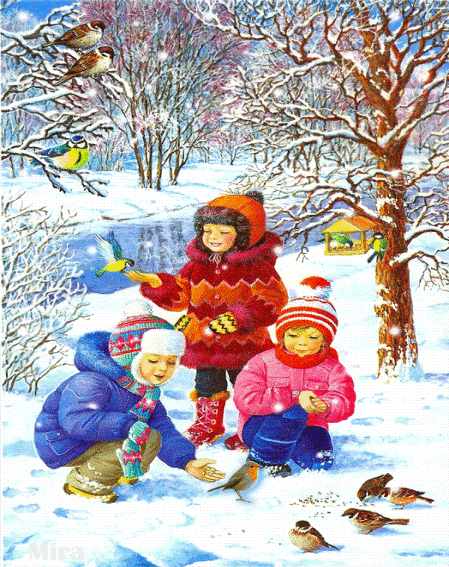 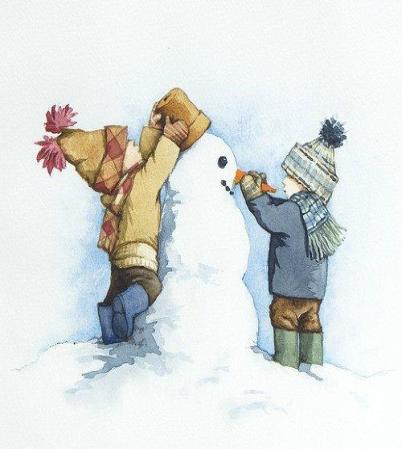 2 команда
1 команда
2.5  Этап «Практика»
1 команда:
а)    Поезда сообщают: жители села проходят редко.


   б)  Бл…стят на со…нце глубокие сугробы  скрылись (подо)льдом б…льшие реки и маленькие р…чонки. 
                   (И. Соколов-Микитов)
2 команда:
   а)  Маша шла по тропинке, которая вела в парк и думала о маме.

    б)  Пискнула т…хонько л…сная   мыш… проб…жала по снегу и скрылась (под)пнем в сугробе.                       
         (И. Соколов –Микитов)
«Домашнее здание»
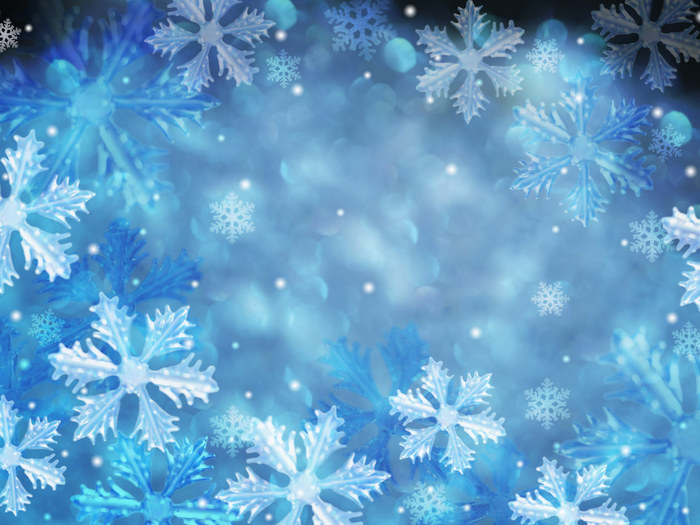 Подобрать небольшой текст с разными  пунктограммами.
Составить предложения с прямой речью, вводными словами на тему «Зимние каникулы».
Придумать небольшой рассказ на тему «Знаки препинания».
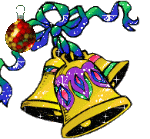 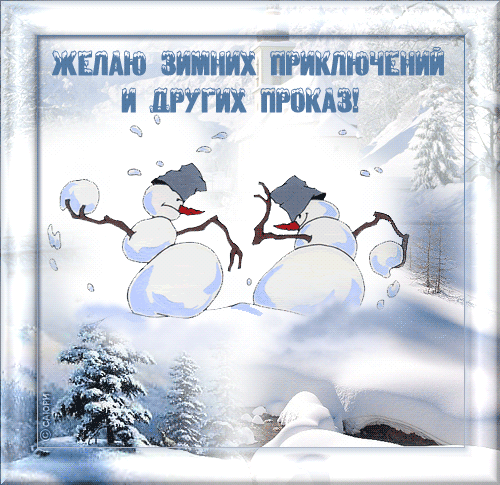 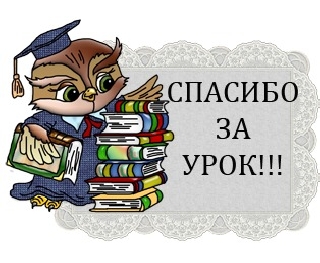